Муниципальное  бюджетное дошкольное образовательное учреждение 
Детский сад № 84 комбинированного вида.
Техника «Декупаж»
Из опыта  работы  воспитателя
 Баграевой Тамары Юрьевны
Владикавказ,  2017
«Творчеству научить нельзя, зато научить людей позволить себе творить можно вполне…»

                                                                                                         Джулия Кэмерон
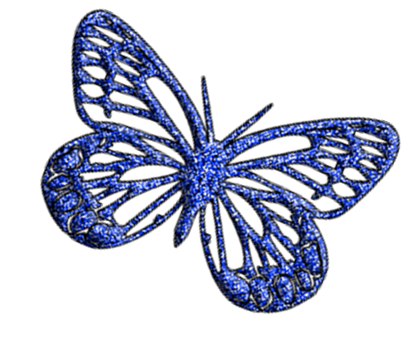 Что такое декупаж?
 Декупаж - французское слово, в переводе оно означает «вырезать», а техника декупажа – это техника украшения, декорирования с помощью вырезанных  картинок из  различных материалов (дерево, кожа, ткань, бумага и т.п.), которые затем наклеиваются  или прикрепляются иным способом на различные  поверхности для декорирования.
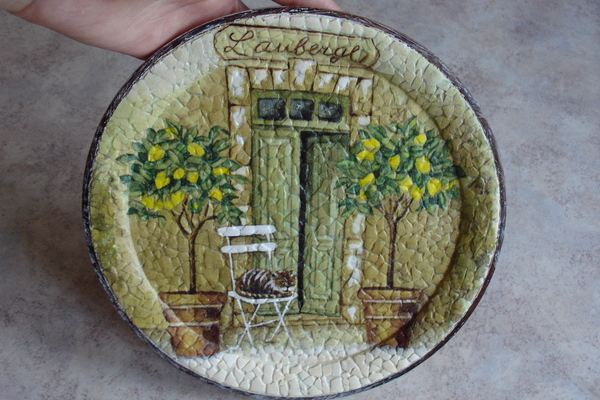 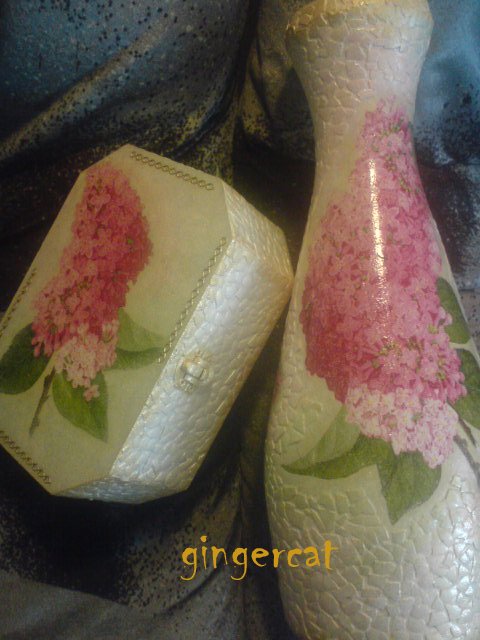 Известные художники, использовавшие технику декупаж в своих работах
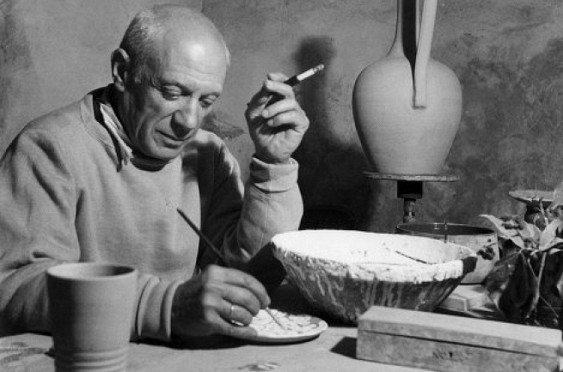 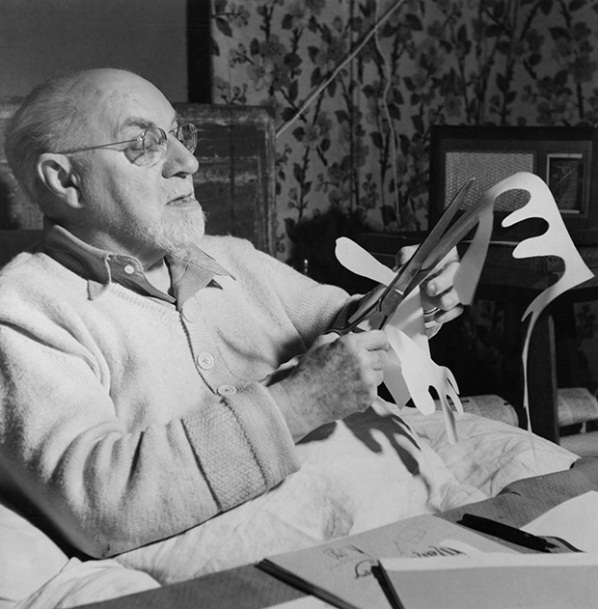 Пабло Пикассо
1881-1973
Анри Матиас
1869-1954
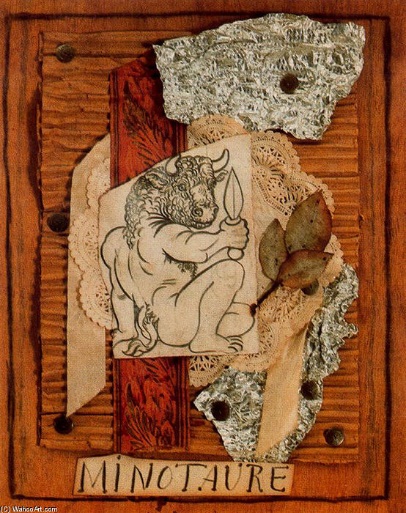 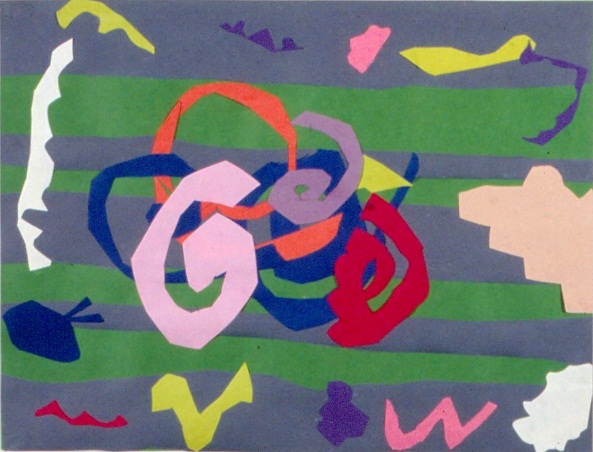 Где используется техника декорирования
Декупаж
  на мебели
  на шкатулках, коробочках
  на посуде (тарелки, вазы, горшки,  подносы)
  на разделочных досках
  на абажурах
  на рамках
  на свечах и пр.
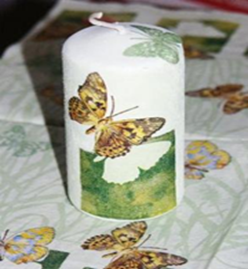 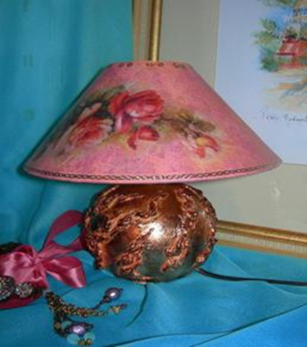 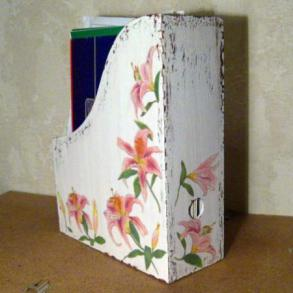 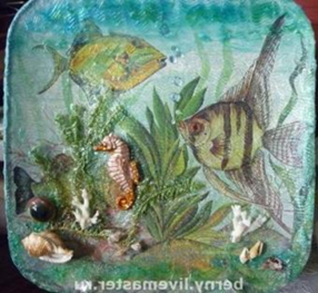 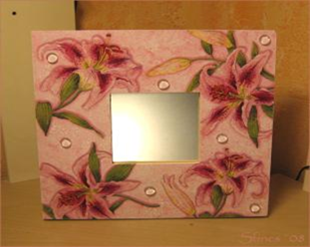 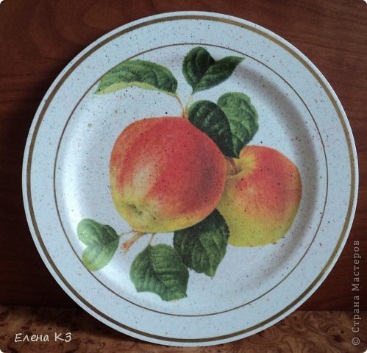 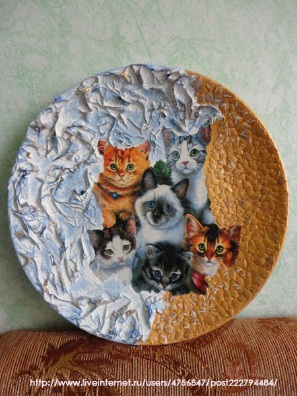 Объемный
Традиционный
Основные виды
декупажа
Художественный
 (дымчатый)
Обратный
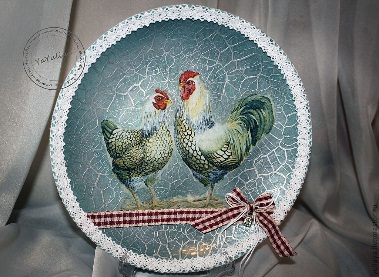 Декопач
(лоскутный)
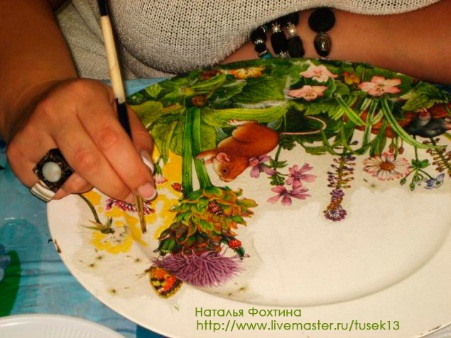 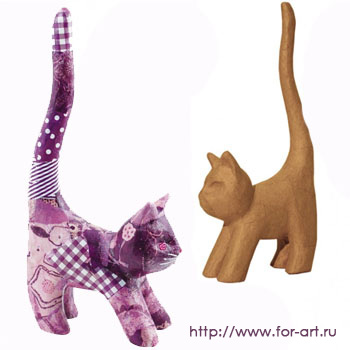 Инструменты и материалы для Декупажа
Салфетки трёхслойные
Ножницы
Клей ПВА
Кисточка
Белая акриловая краска
Лак акриловый
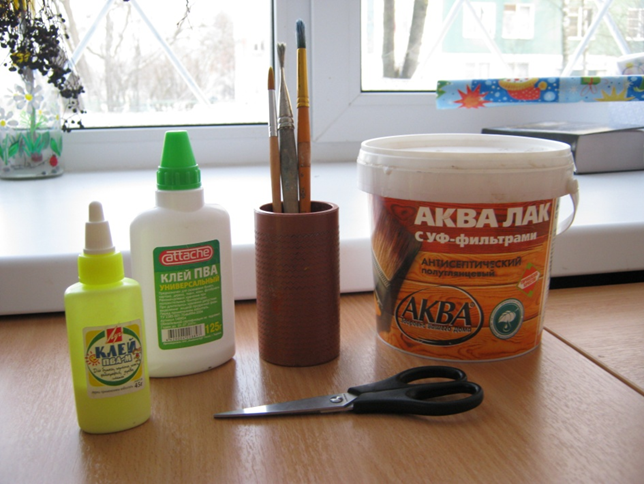 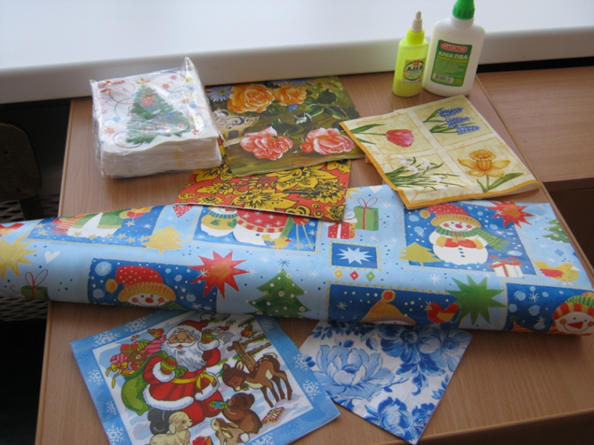 Возможности декупажа:
Техника «декупаж» подготавливает руки дошкольника к письму, труду, научив его работать с кистью, ножницами, бумагой и клеем. 
   Развивает тактильные навыки, познакомив в работе с различными материалами и предметами.
   Развивает  концентрацию, внимание и усидчивость во время вырезания рисунков и мотивов, знакомя его с орнаментами, узорами, развивая цветовое восприятие, фантазию.
   Развивает логическое мышление в процессе обдумывания последовательности действий: вырезать, наклеить, покрыть лаком.
Технические навыки
 ИЗОдеятельности
Мелкая
моторика
Творчество
Декупаж
Психические 
процессы
(внимание,
память, 
мышление,
воображение)
Связная речь
РЭМП
 (ориентация 
на листе бумаги)
Украшение тарелки
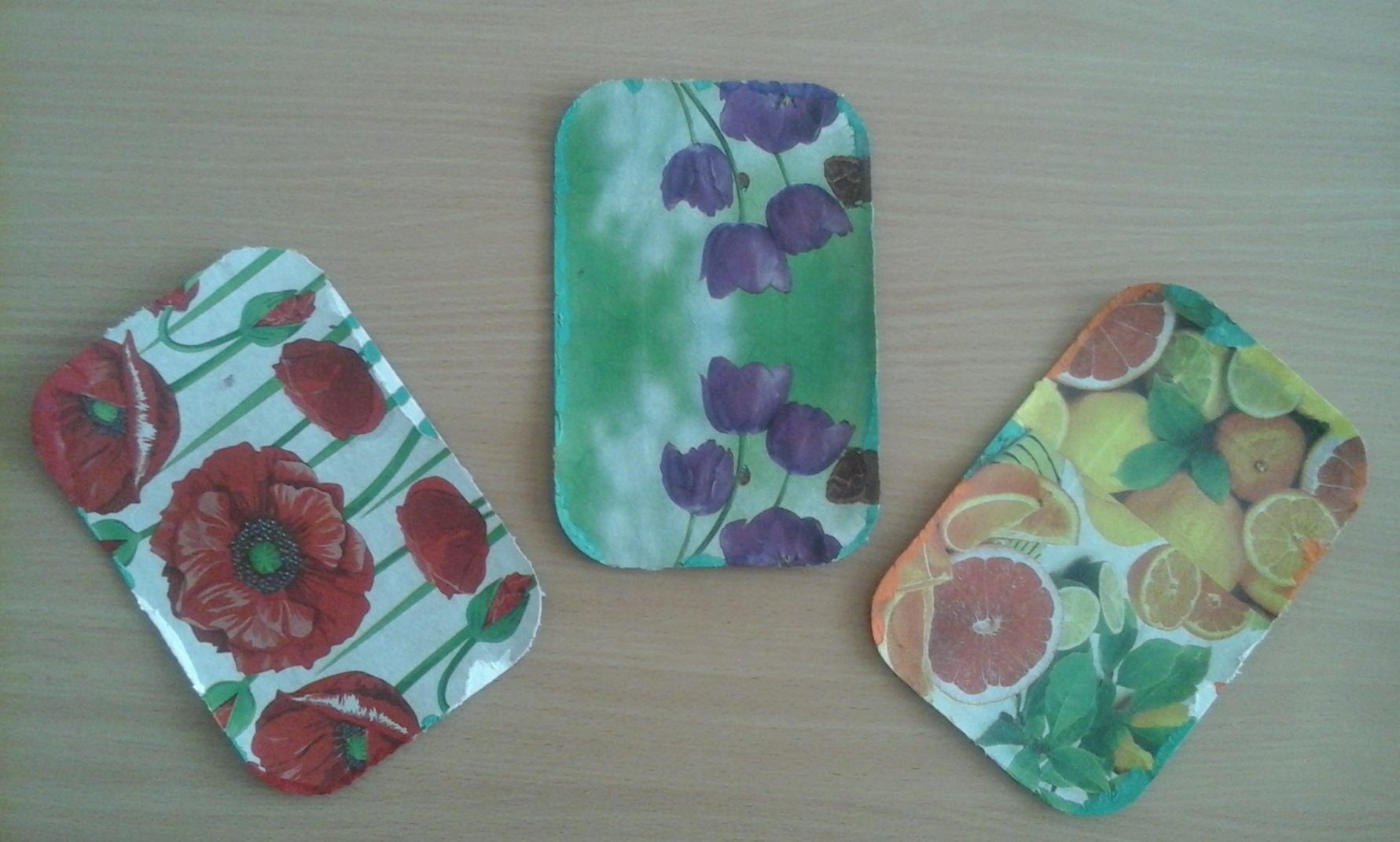 Горшочки для фиалок
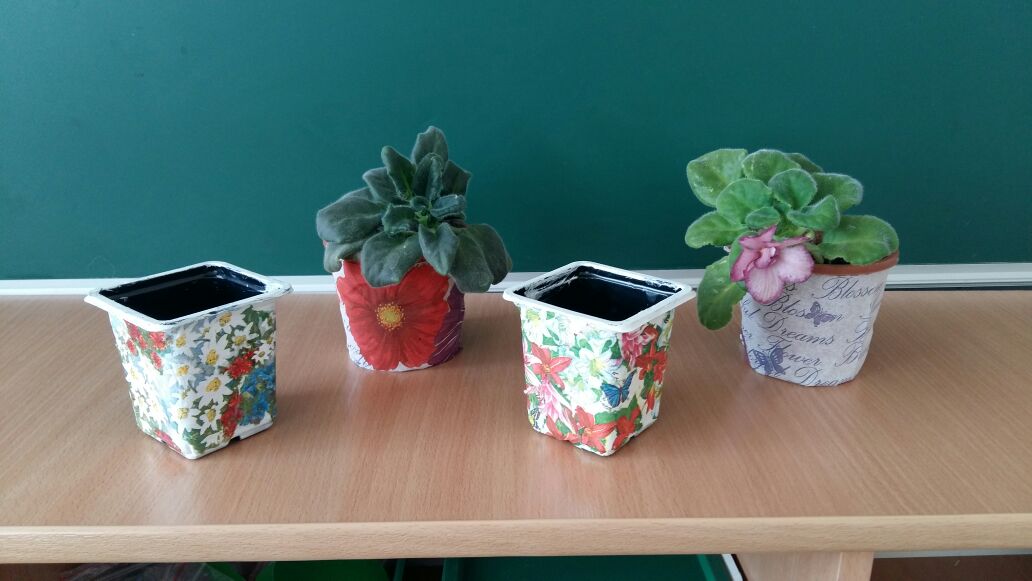 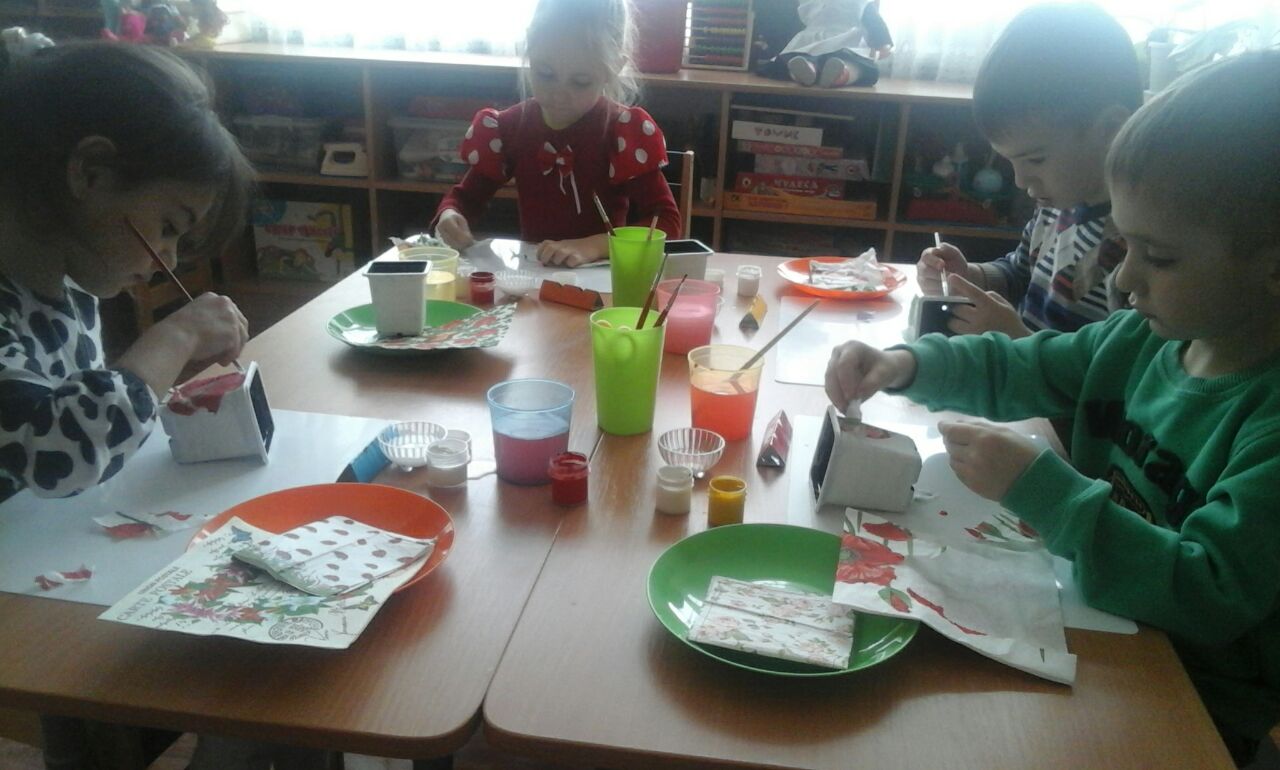 Новогодняя открытка
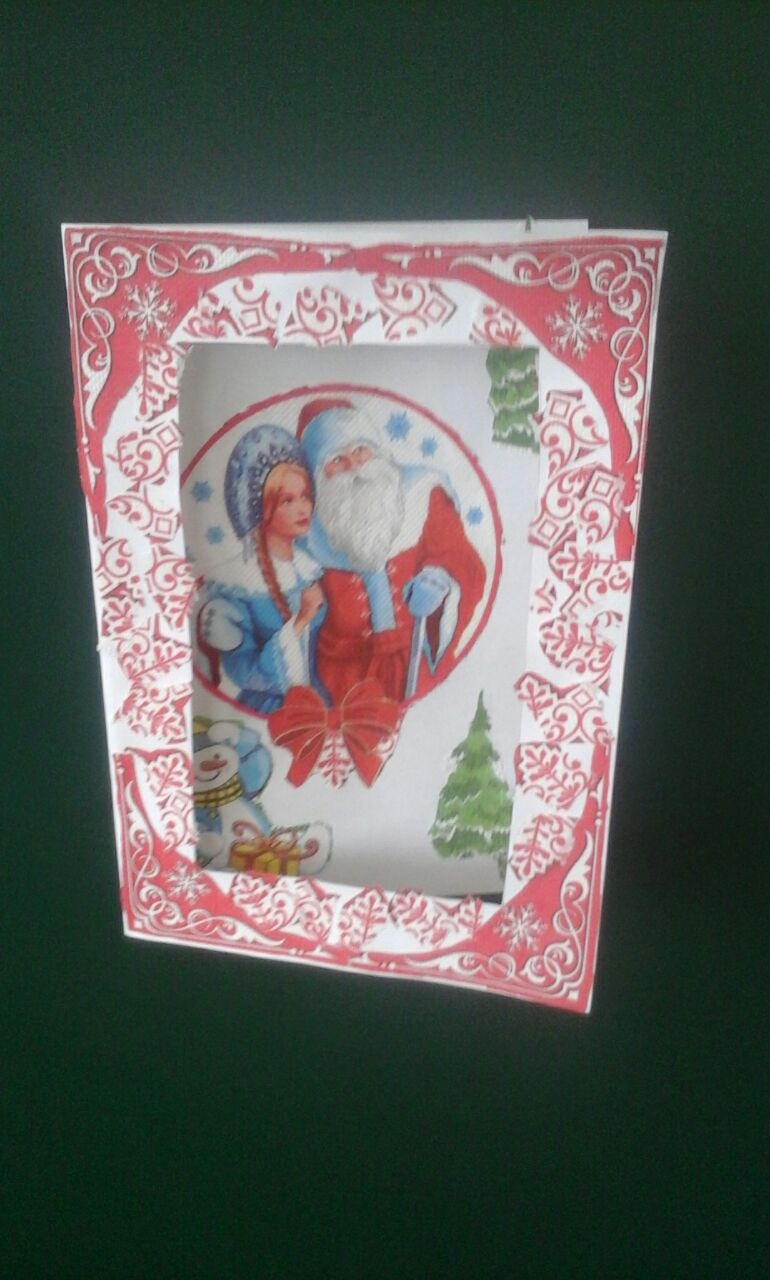 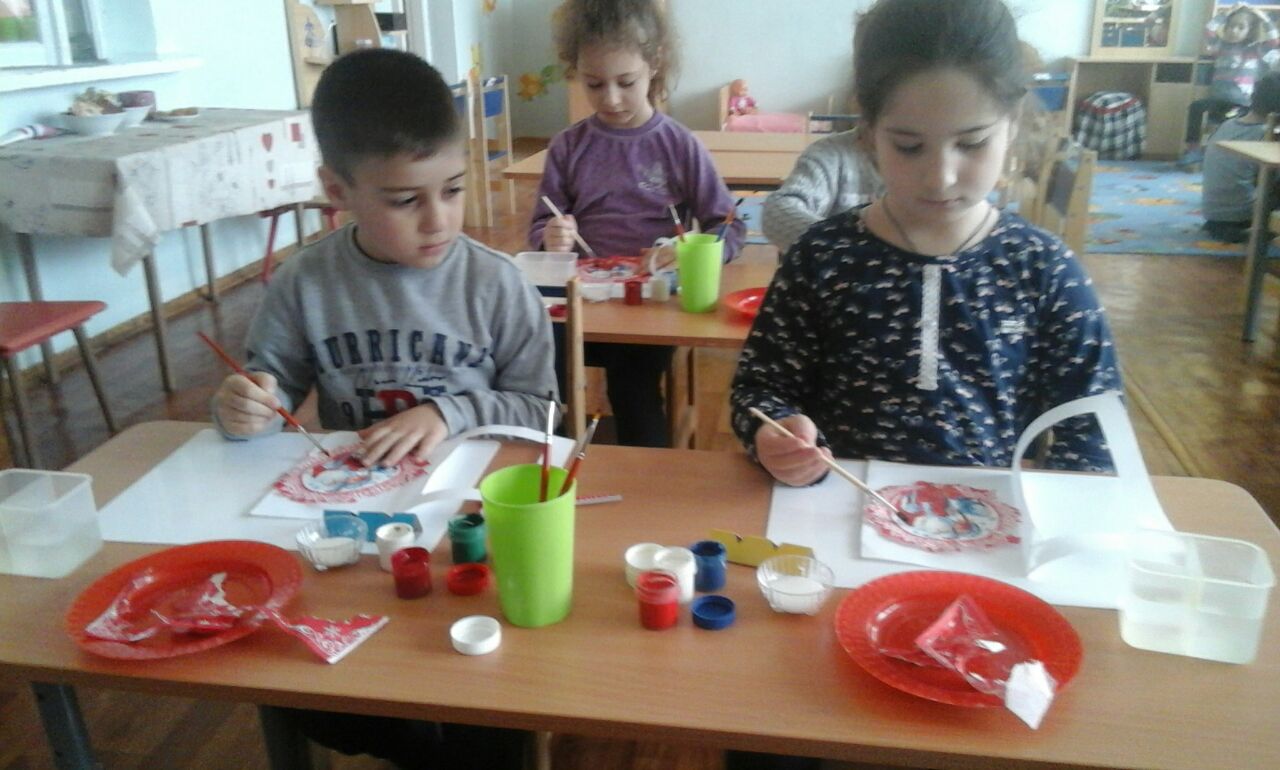 Магнитик для папы
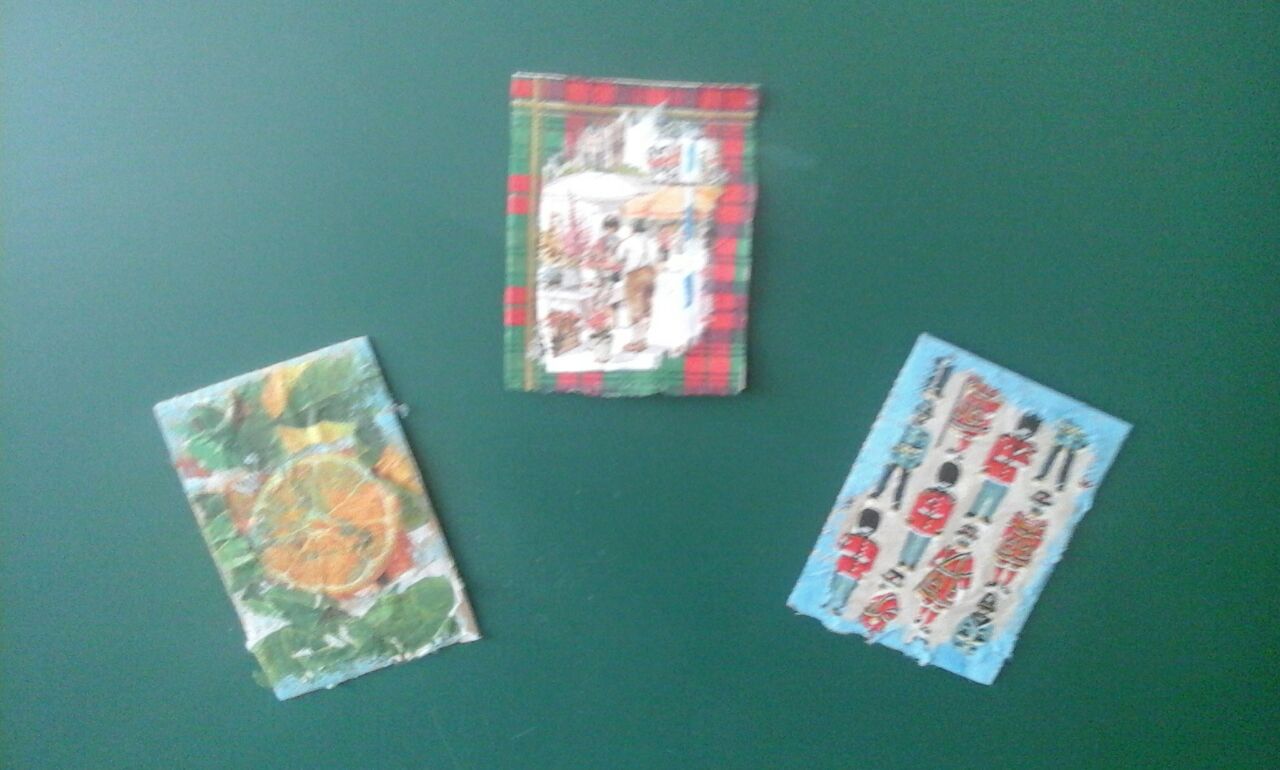 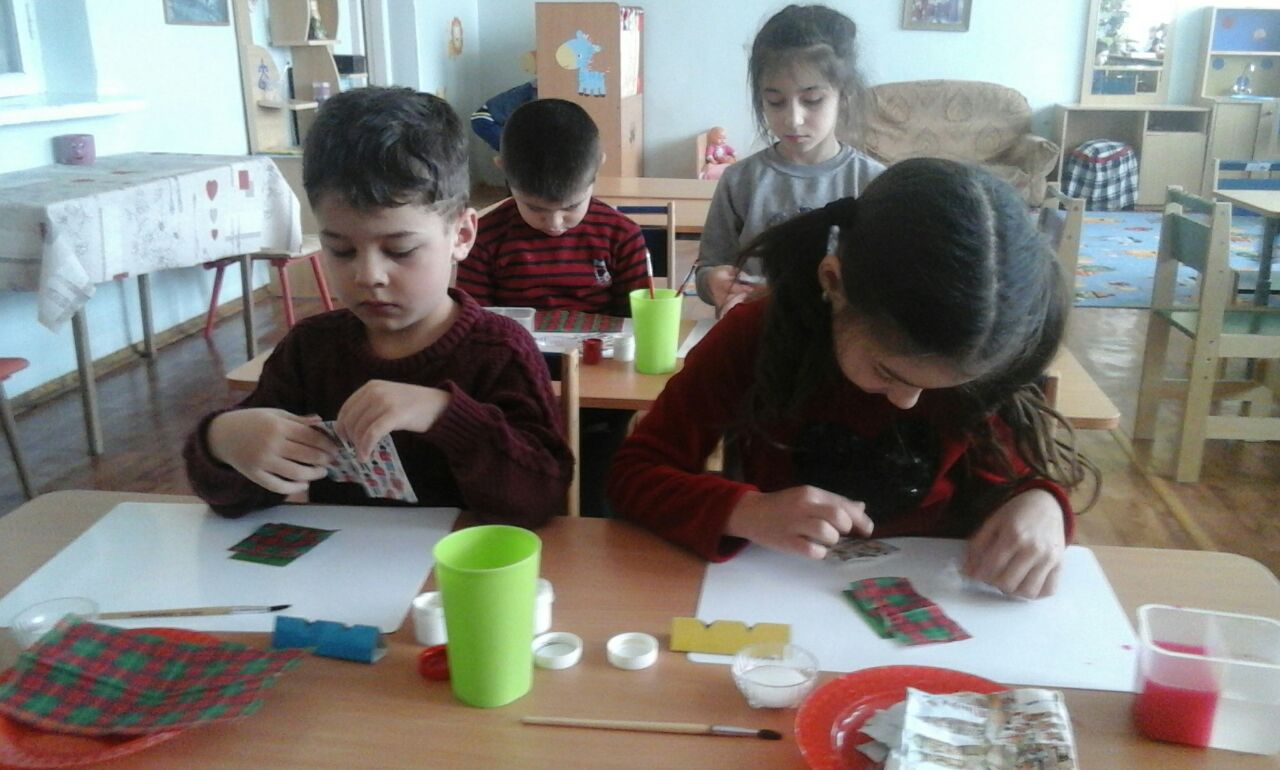 ПОДАРОК МАМЕ
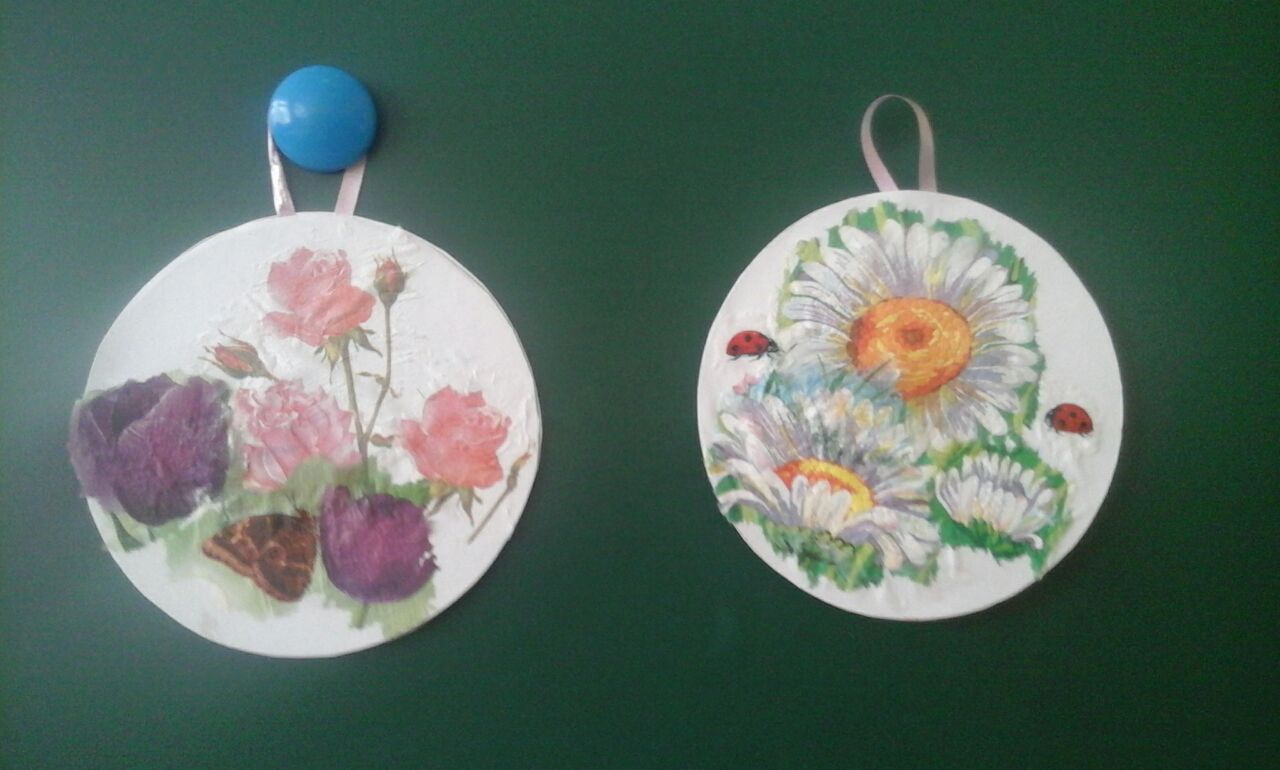 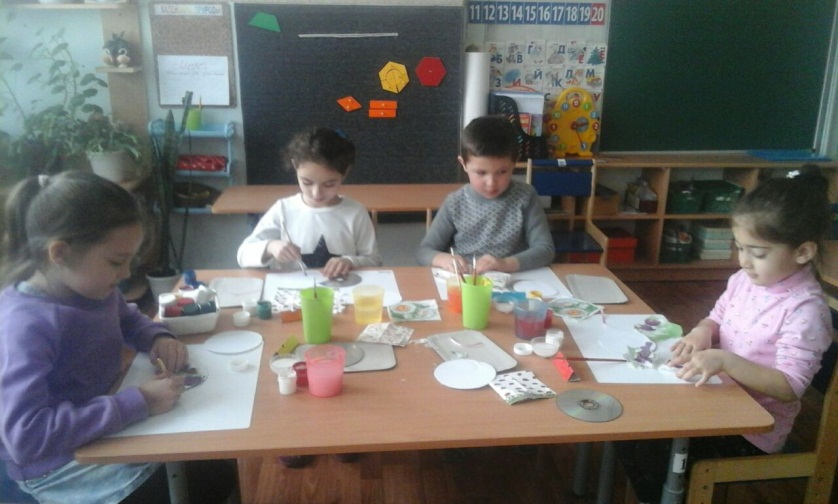 Практическая частьТЕХНИКА выполнения:
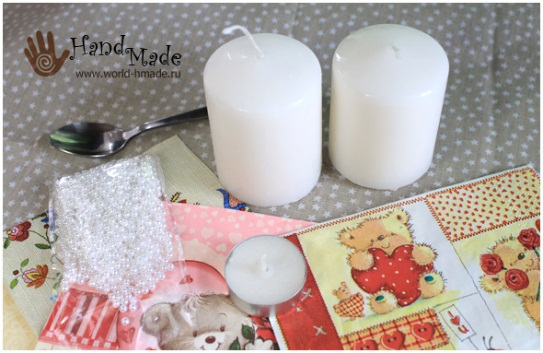 1. Первая и самая важная  операция -  это выбор изделия  для декупирования.
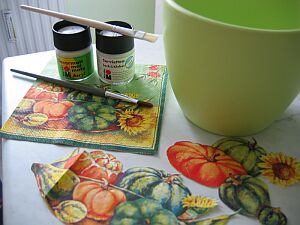 2. Выберите понравившийся рисунок                               и вырежьте его. Разделите салфетку на                         слои, далее работайте только с самым верхним, красочным слоем.
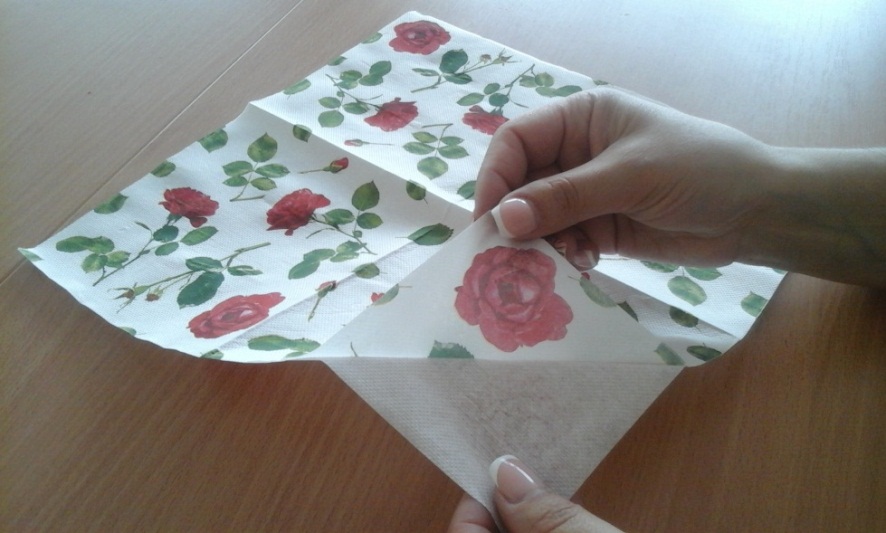 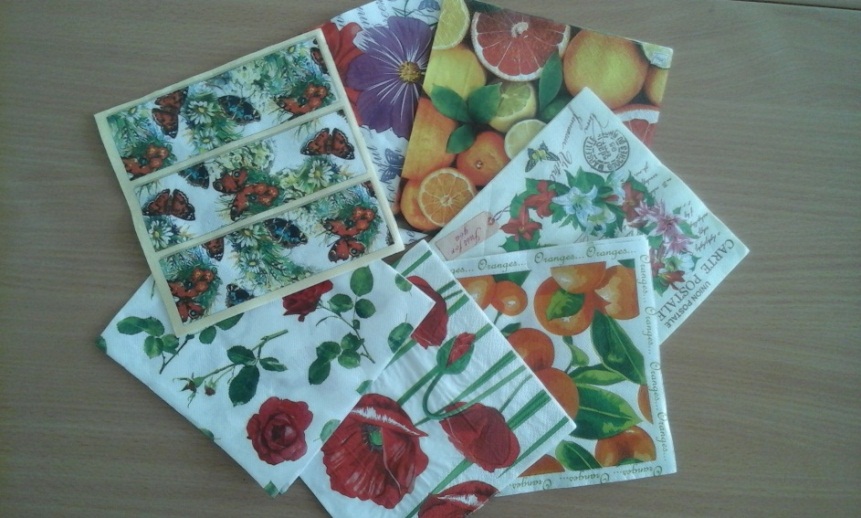 3. Нанесите клей на поверхность и наложите вырезанный мотив. Покройте двумя слоями клея, который соответствует вашей поверхности. Салфетка должна полностью пропитаться клеем, а рисунок надо тщательно и очень аккуратно разгладить кистью.    Время высыхания и обработка поверхности после высыхания зависит от использованного клея.
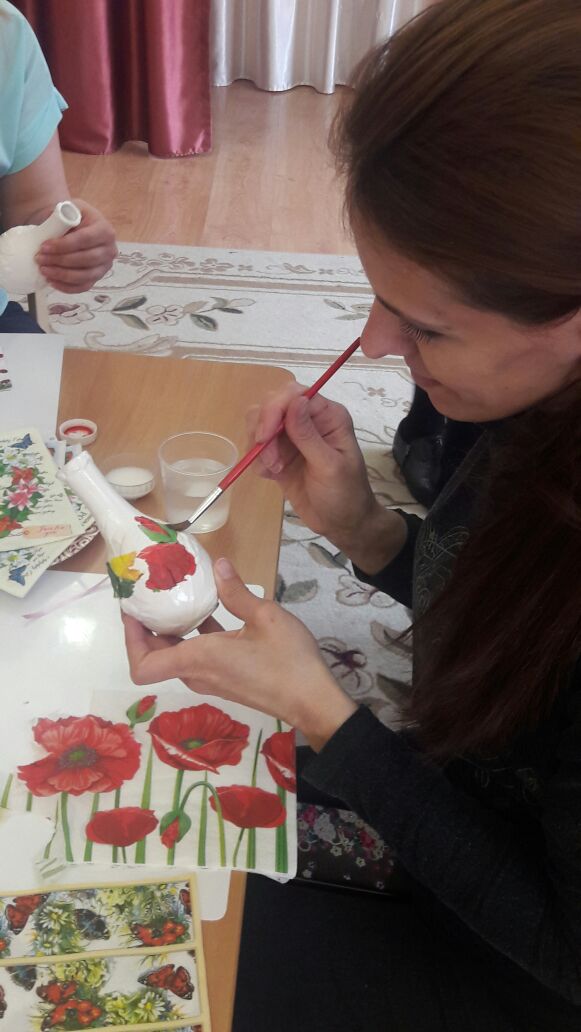 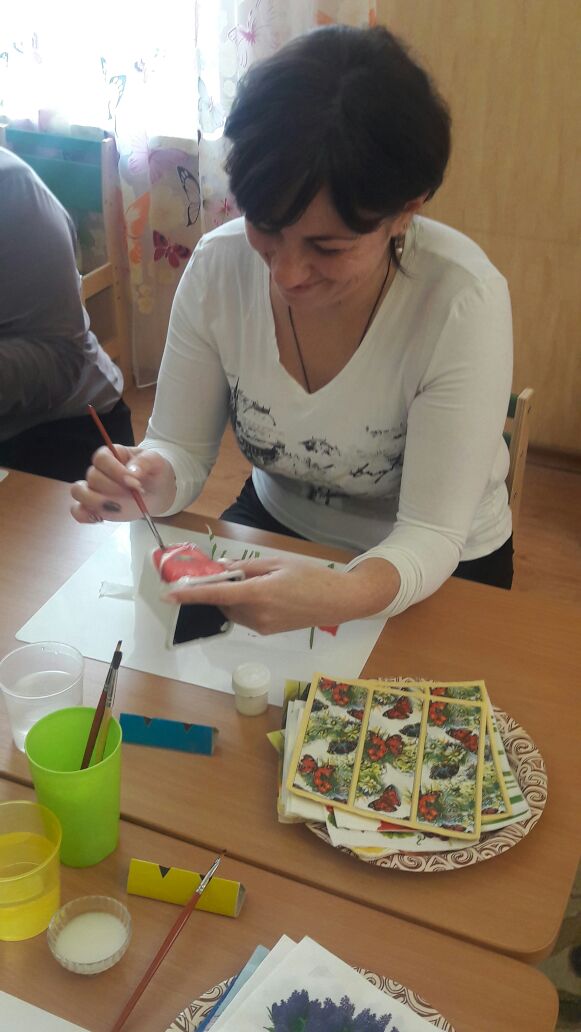 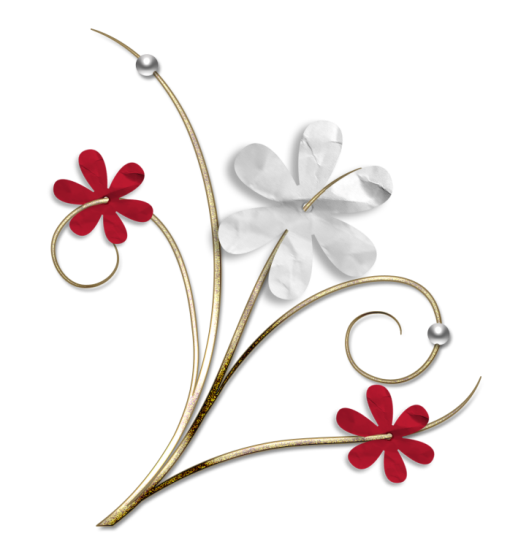 Творите,
 фантазируйте!
Все в Ваших руках!
Спасибо за внимание!